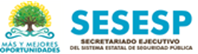 Subcomité Sectorial de Seguridad y Paz Social 
Corresponsabilidad en la Prevención del Delito y Responsabilidad Vial
Centro Estatal de Prevención Social del Delito y Participación Ciudadana
Proyectos, Programas y Acciones

2019
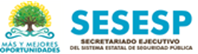 Subcomité Sectorial de Seguridad y Paz Social 
Corresponsabilidad en la Prevención del Delito y Responsabilidad Vial
Centro Estatal de Prevención Social del Delito y Participación Ciudadana
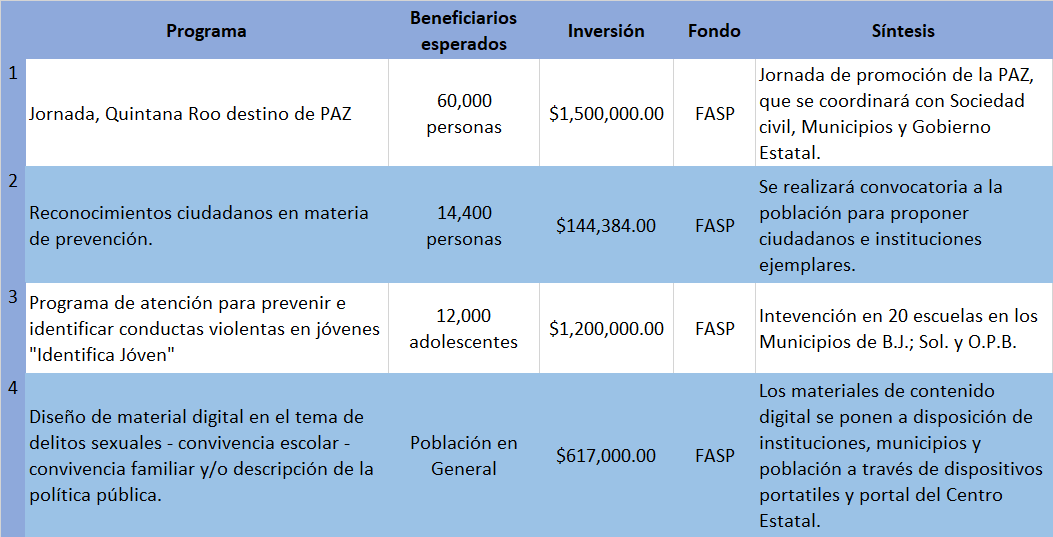 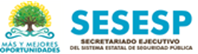 Subcomité Sectorial de Seguridad y Paz Social 
Corresponsabilidad en la Prevención del Delito y Responsabilidad Vial
Centro Estatal de Prevención Social del Delito y Participación Ciudadana
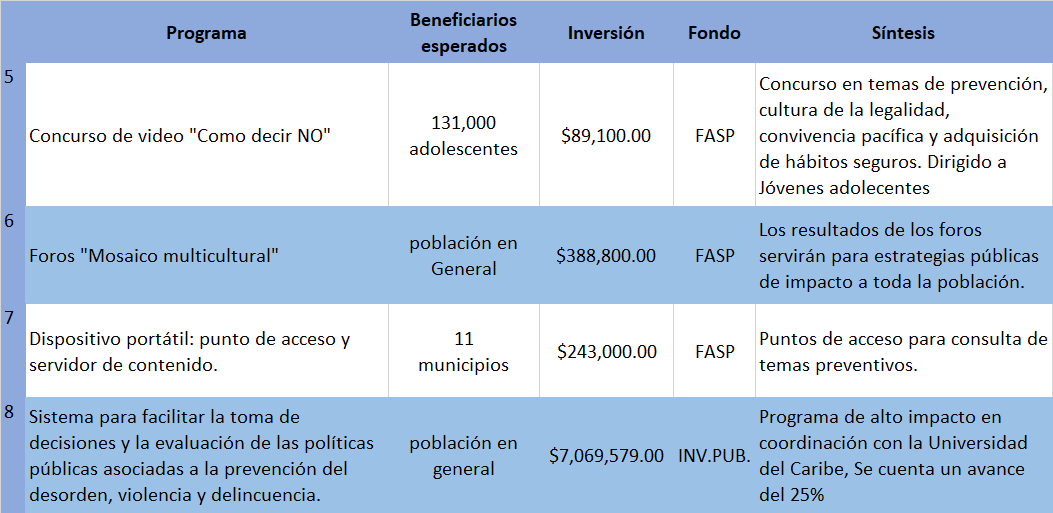